FAMILY-RODINA+Privlastňovacie zámena
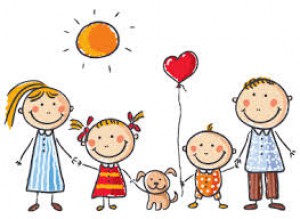 Gramatika: Privlastňovacie zámená
- privlastňujú niekomu niečo.
My (môj,moja moje)                                     
 Your (tvoj,tvoja,tvoje)
His (jeho)
Her (jej)
 Its (jeho/jej)( používa sa ak je to nejakého zvieraťa-napr. psia búda-dog’s house-jeho  búda-its house)
Our ( náš,naša,naše) 
Your (váš,Vaša, vaše)
Their (ich)-výslovnosť 
Výslovnosť-https://www.youtube.com/watch?v=HIaDk8ldktc
Whose? /huːz/Čie?
Ak chceme vyjadriť vlastníctvo podstatného mena pridáme    ’s

Peter’ s  phone-  Petrov mobil
Sister’s friend  -sestrina kamarátka
Family-rodina
https://www.youtube.com/watch?v=FHaObkHEkHQ
family- rodina
mother(mum)-mama
father- otec 
parents- rodičia
grandmother - stará mama
grandfather- starý otec
grandparents - starí rodičia
children – deti
 
grandchildren - vnúčatá
son - syn
daughter- dcéra
sister -sestra
brother - brat
uncle - ujo
aunt - teta
cousin - bratranec/sesternica
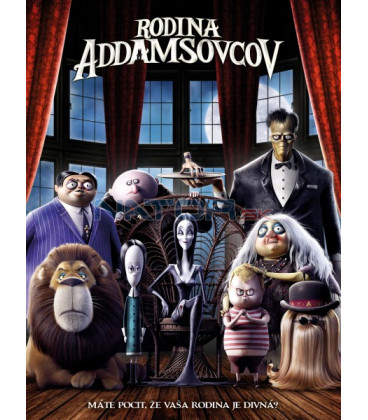 Addams FAMILY- Rodina Adamsovcov
grandfather
grandmother
Uncle Fester
father
mother
uncle
aunt
Gomez
cousin
sister
brother
Grand mother
Wednesday
Puzley
cousinItt
Morticia
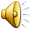 BYE BYE
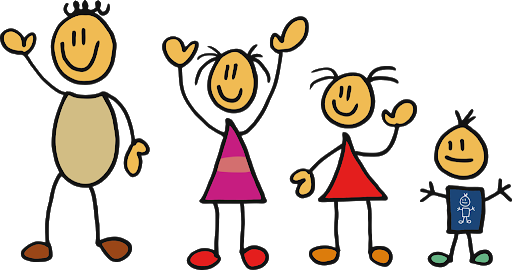